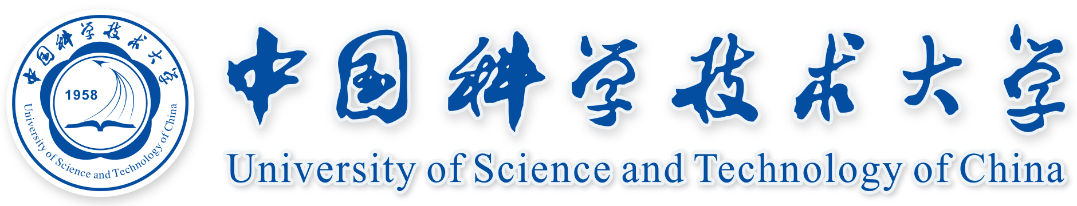 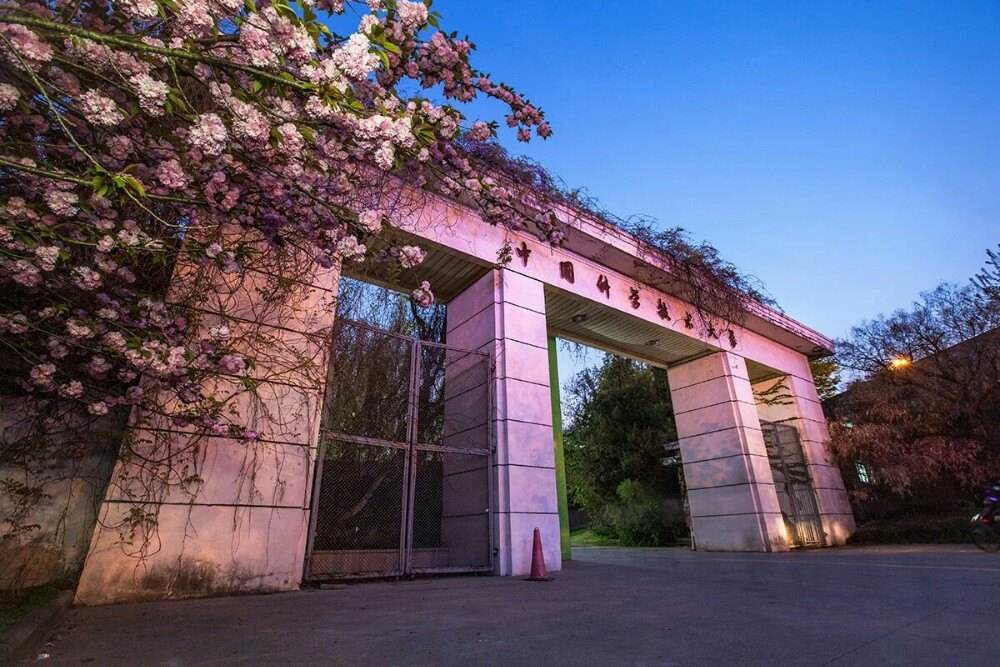 单摆测重力加速度
居家物理实验教学方案
物理实验教学中心
实验目的
1
实验仪器
2
实验原理
3
待研究问题
4
内容大纲
USTC
实验目的
USTC
用单摆测当地的重力加速度
实验仪器
USTC
支架、细绳、卷尺、摆球、手机（安装Phyphox、Tracker软件）
实验原理
USTC
待研究问题
USTC
基础实验
摆球小角度摆动，用卷尺测出摆长，用秒表测出周期，求当地的重力加速度，并计算重力加速度的不确定度（秒表计时的极限不确定度可取0.2 s）。
提升实验
用手机当摆球小角度摆动，用卷尺测出摆长，利用Phyphox软件测量当地的重力加速度。
高阶实验(选做内容)
摆球大角度摆动，用 Tracker软件追踪摆球功能轨迹测量当地的重力加速度。
待研究问题
USTC
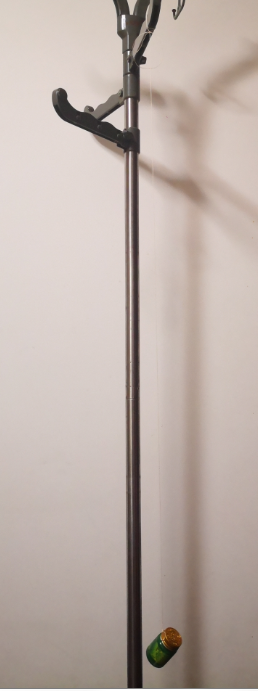 同一个单摆进行多次测量取平均值
待研究问题
USTC
小角度摆动，用手机当摆球，利用Phyphox软件测量
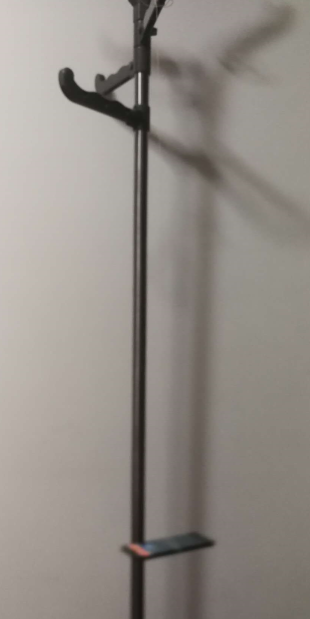 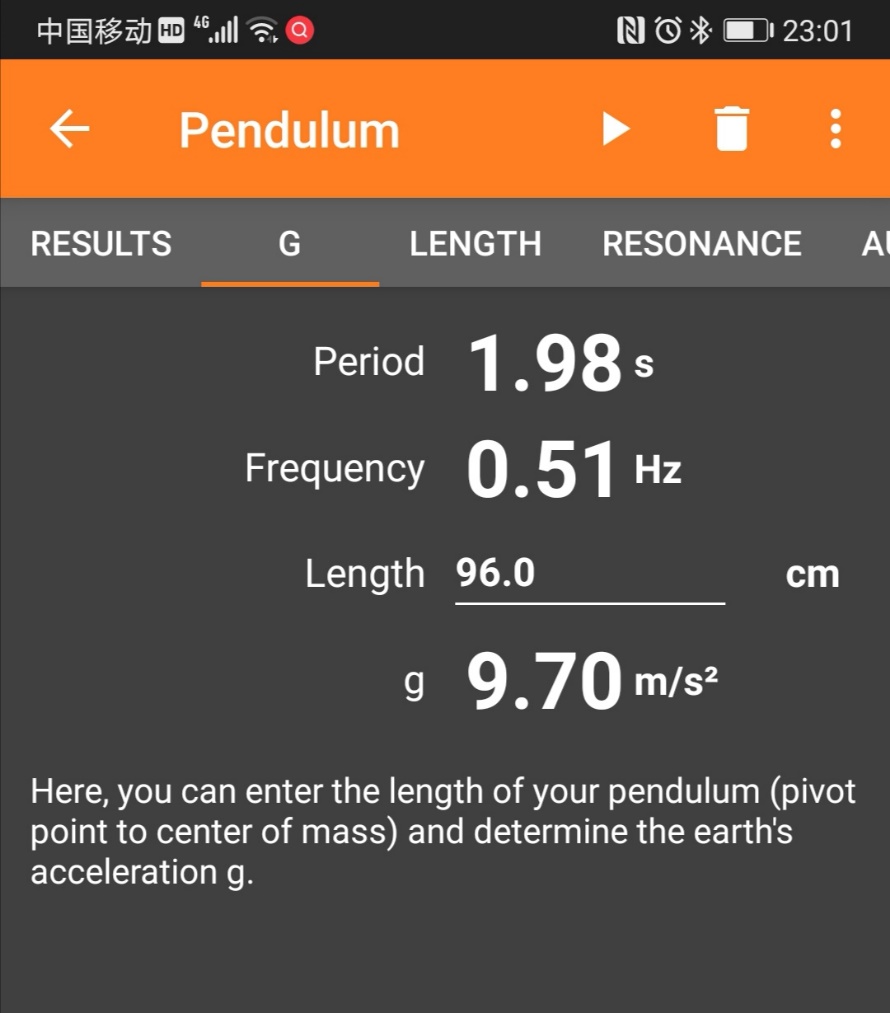 待研究问题
USTC
大角度摆动，利用Tracker软件追踪摆球轨迹
摆球直径：3.11cm
绳到球中心距离：72.4cm
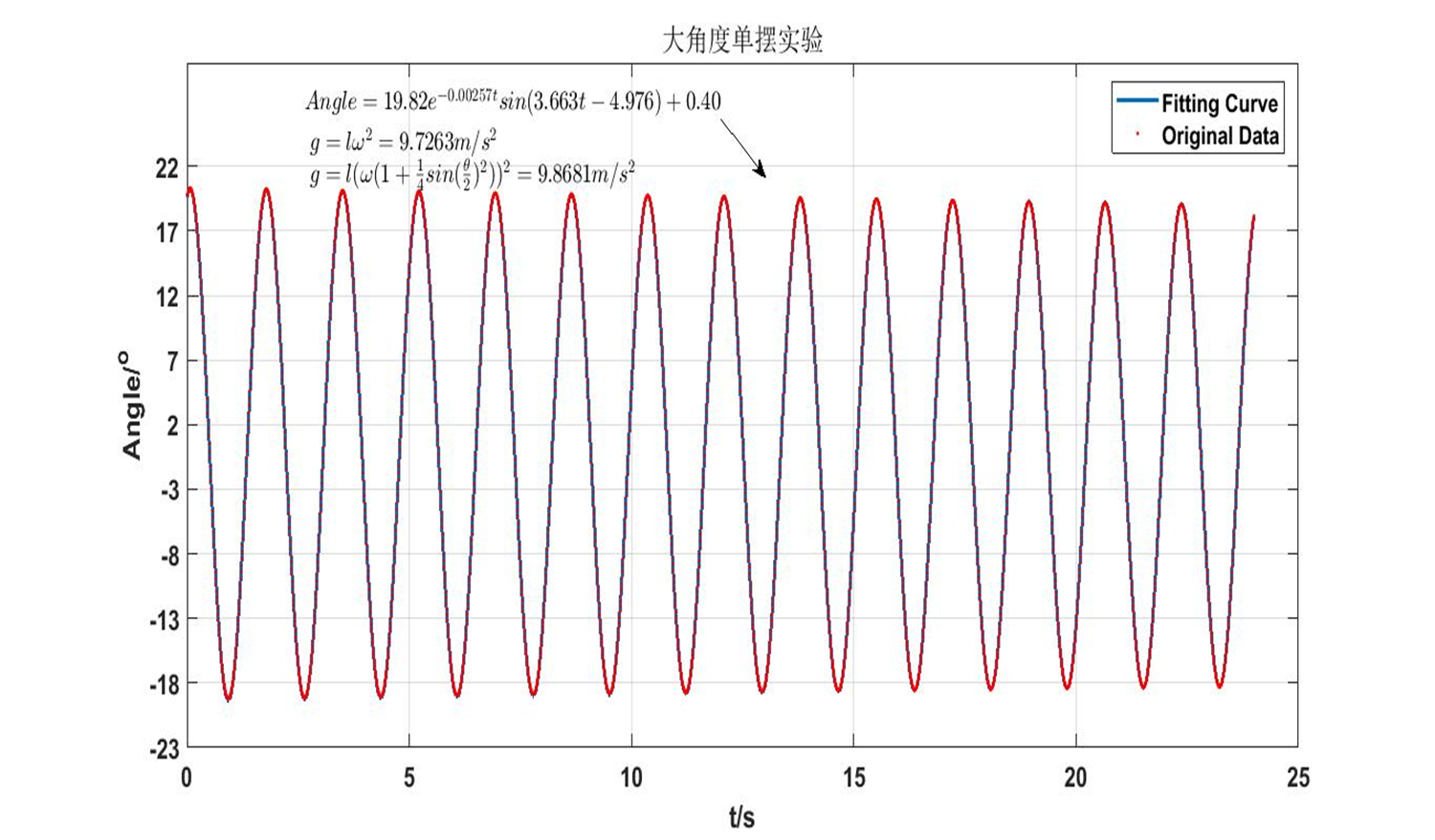 注意事项
USTC
提示
为提高实验精度，应合理选择实验器材，减小空气阻力、摆线伸长量、摆球大小的影响。
各地重力加速度参考值
北京9.801m/s2，合肥9.797m/s2，广州9.788m/s2
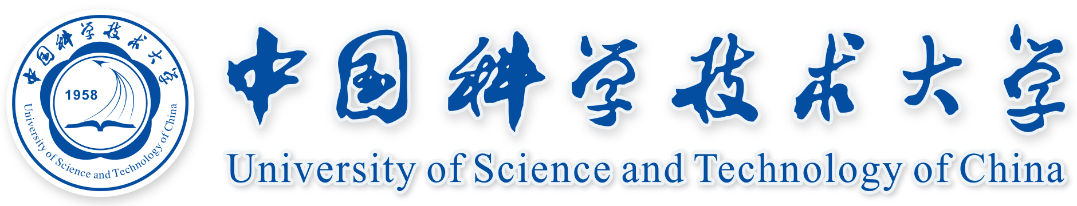 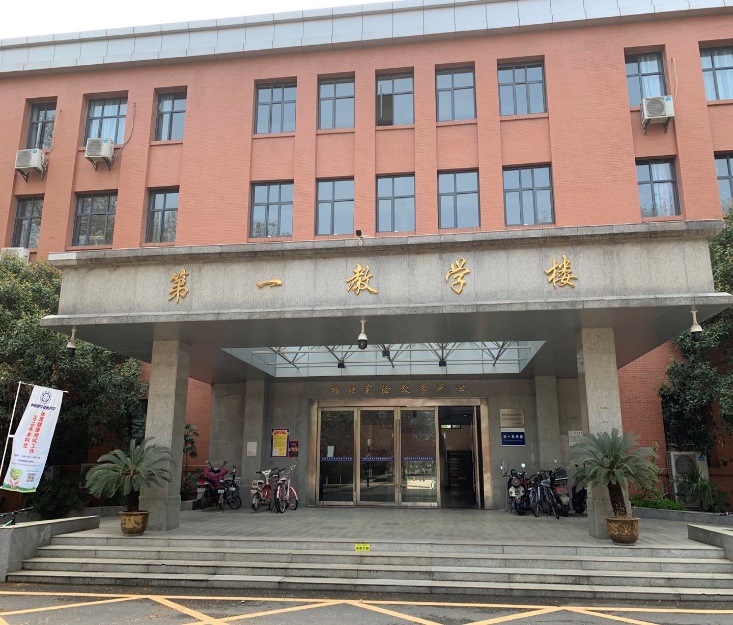 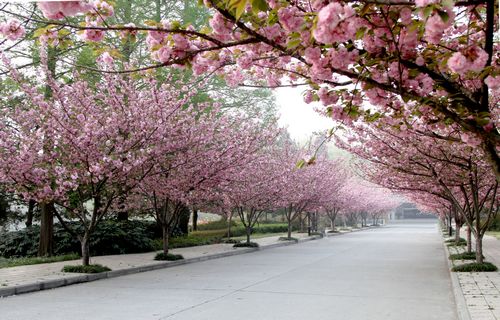 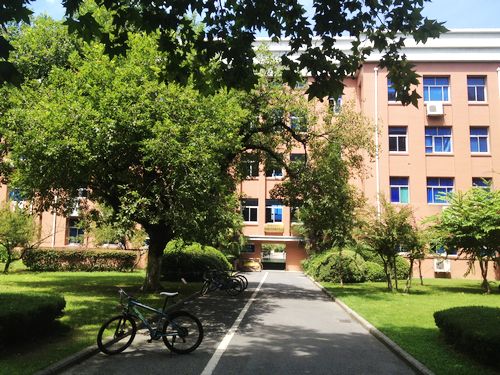 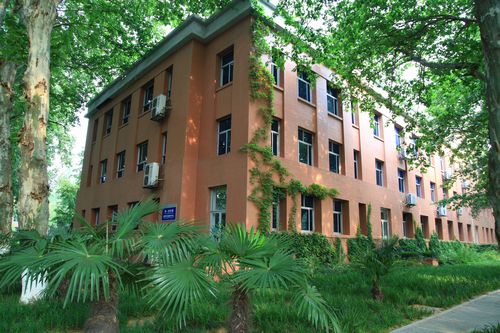 感谢观看